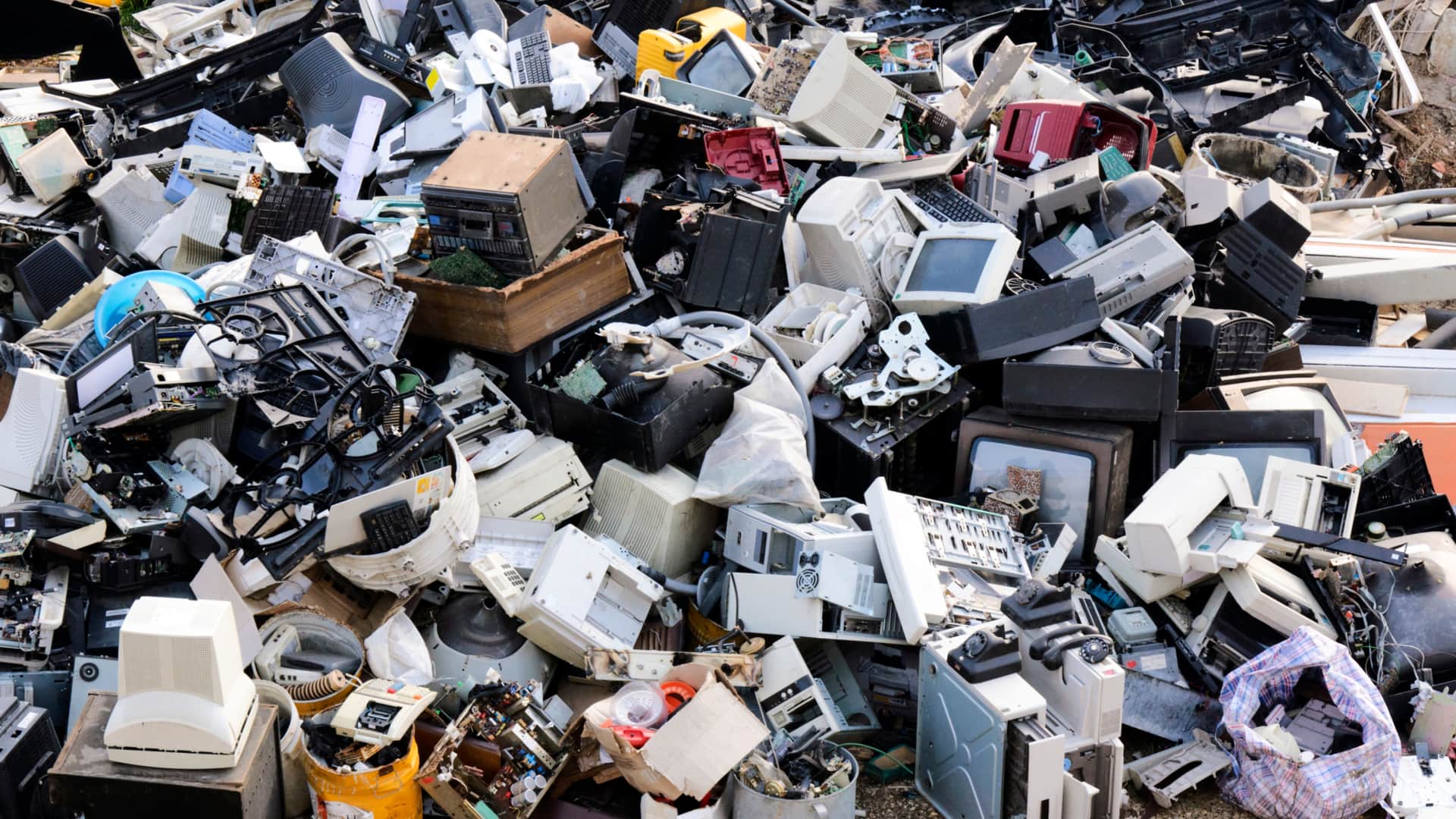 Geologie médií
Podnadpis
Jussi Parikka
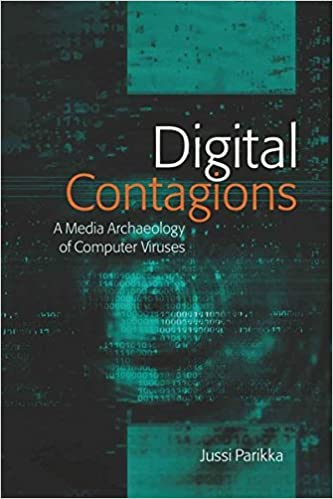 Autor knižní trilogie:
Digital Contagions: A Media Archaeology of Computer Viruses (2007)

Insect Media: An Archaeology of Animals and Technology (2010)

Geology of Media (2015)
Hlavní téma – vztah mezi přírodou a technologiemi -pojem medianatures
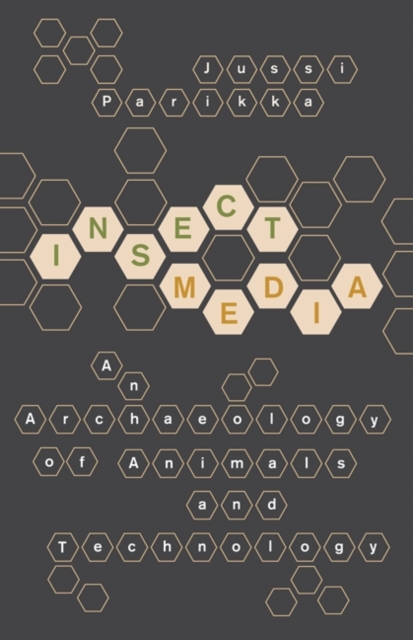 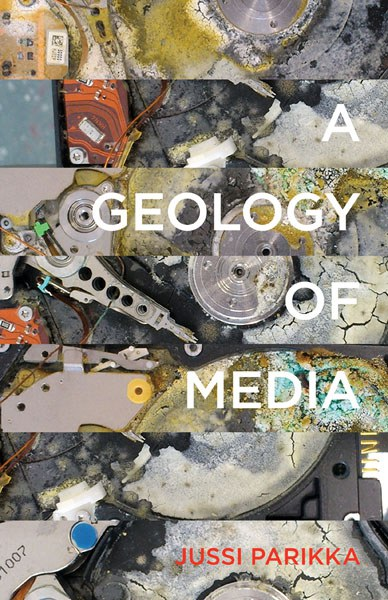 Geologie médií
Obrat k materialitě médií (německá teorie médií)

Dvě důležité otázky týkající se materiality médií:
Z čeho jsou technologie vyrobeny?
Čím se stanou, když se přestanou používat?

Průzkum ekologických kontextů médií
Geologie médií
geologie – spojena jak s rozsáhlými geofyzikálními životními světy, tak s technologickými výpočetními světy přenosu a ukládání dat

„namísto rádia bychom měli přemýšlet o součástkách a materiálech, které jej umožňují; namísto sítí se musíme zaměřovat na to, jaký význam pro ně má měď nebo optické vlákno; namísto toho, abychom souhrnně mluvili o „digitálních médiích“, musíme je rozebrat a mít na paměti, že také geologická časová měřítka zásadně přispívají k významné úloze, již dnes digitální média v našem životě hrají, ať jde o naše vědecké, společenské nebo ekonomické zájmy.“ (s.19)
Příklad – z jakých prvků se skládá mobilní telefon
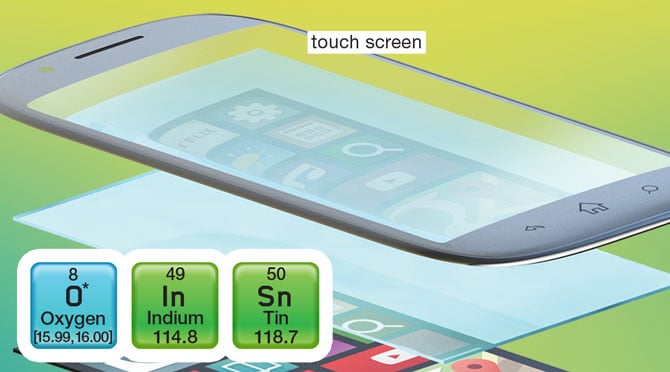 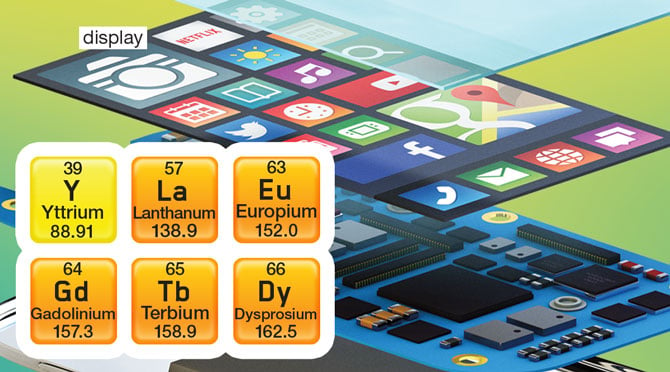 https://www.ifixit.com/Device/iPhone_14
https://www.fairphone.com/en/impact/fair-materials/
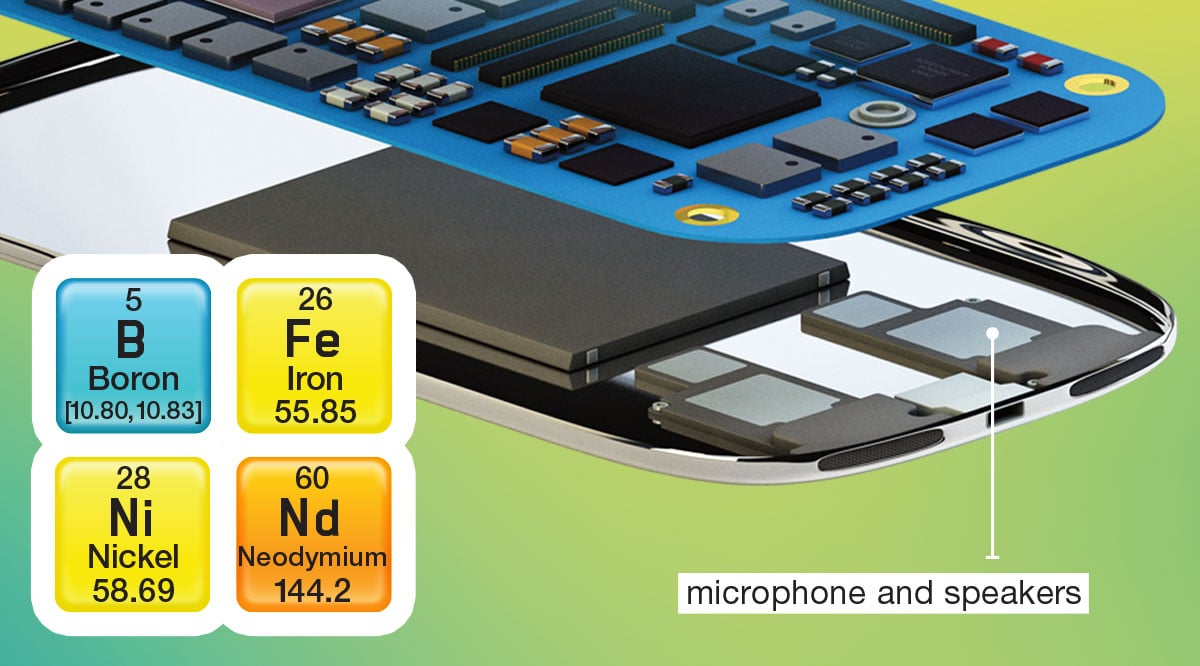 Geologie médií
Co bude zkoumat teoretik médií, který se stane geologem: 

a) hluboké časy a hluboká místa médií
b) estetické diskurzy a praktiky (geologické mediální umění)
c) vzájemné interakce mezi geologií, politikou a technikou

Přístup k času – hlubinný čas (odlišné, mnohem rozsáhlejší časové měřítko)
Antropocén (Antrobscén)
odkazuje k masivním změnám, které do celého životního prostředí vnesla existence lidí a jejich praktiky a technologie

Počátek tohoto období v 18. či 19. století

zaměřen zejména na působení fosilních paliv na životní prostředí

technika do značné míry utváří toto nové geologické období
Antropocén (Antrobscén)
Umělecká díla, která jsou inspirována tímto myšlenkovým proudem
Emissaries – Ian Cheng (2017) - https://www.moma.org/calendar/exhibitions/3656

San Andreas Deer Cam - Ben Watanabe (2016) - https://www.rockpapershotgun.com/gta-5-deer-livestream

Everything - David O’Reilly (2017) - https://www.davidoreilly.com/everything
Psychogeofyzika
inspirována psychogeografií – umělecká praxe (autorem Guy Debord, člen situacionistů)
Pohyb městem:




Nové objevování městského prostoru
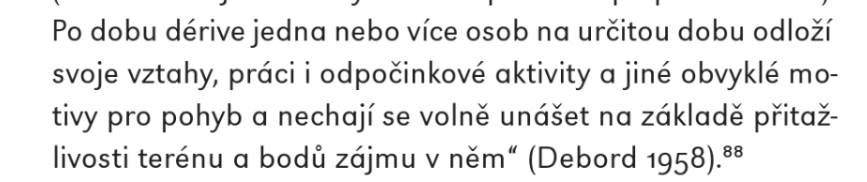 Psychogeofyzika
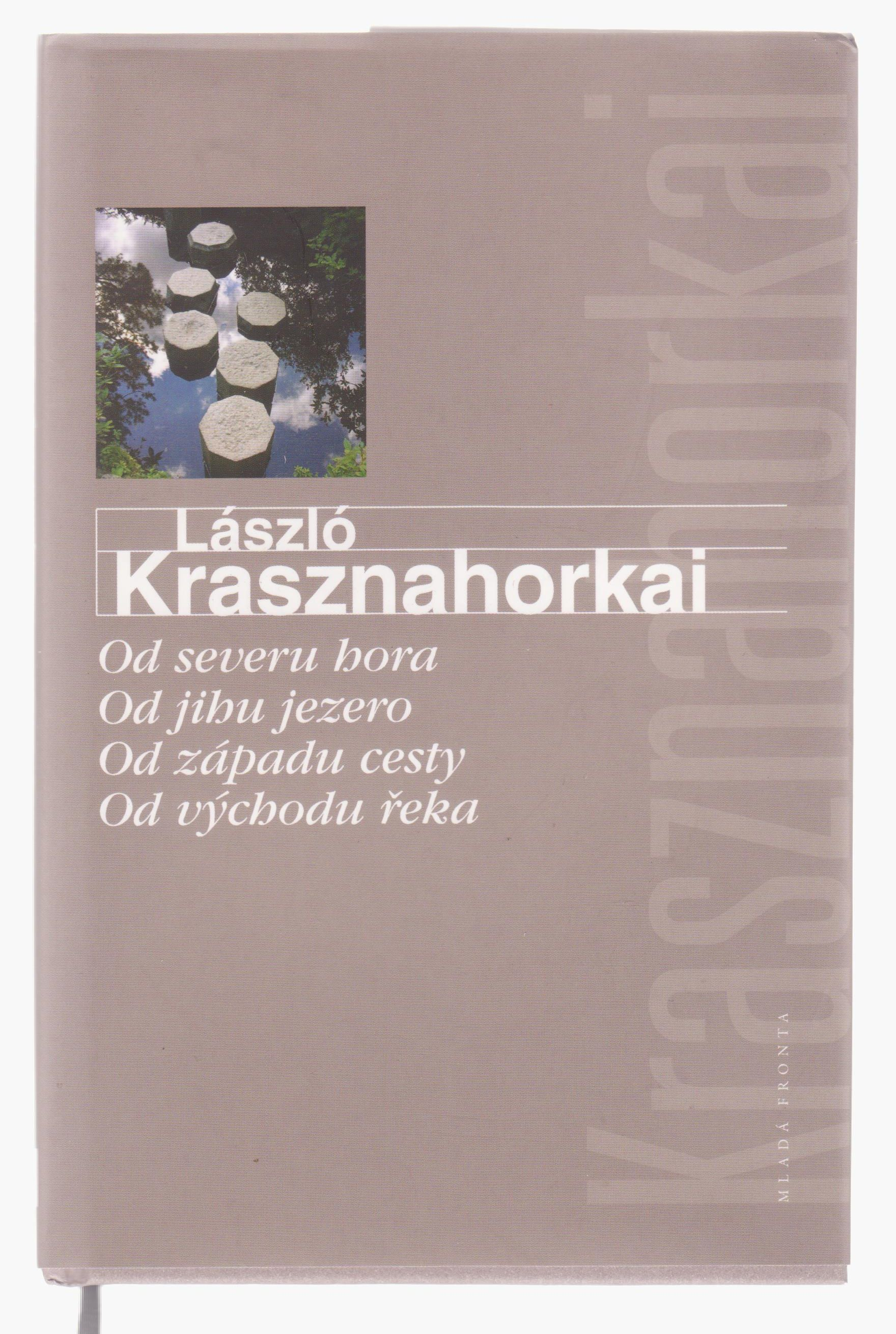 Psychogeofyzika - nevystačíme s úzkým zaměřením na městskou sféru, musíme svůj záběr rozšířit na oblast geofyziky a politiky

nutnost pohledu z mimolidské perspektivy – zvířata, neživé objekty

Příklad: kniha Od severu hora – Od jihu jezero – Od západu cesty – Od východu řeka (László Krasznahorkai)
Psychogeofyzika
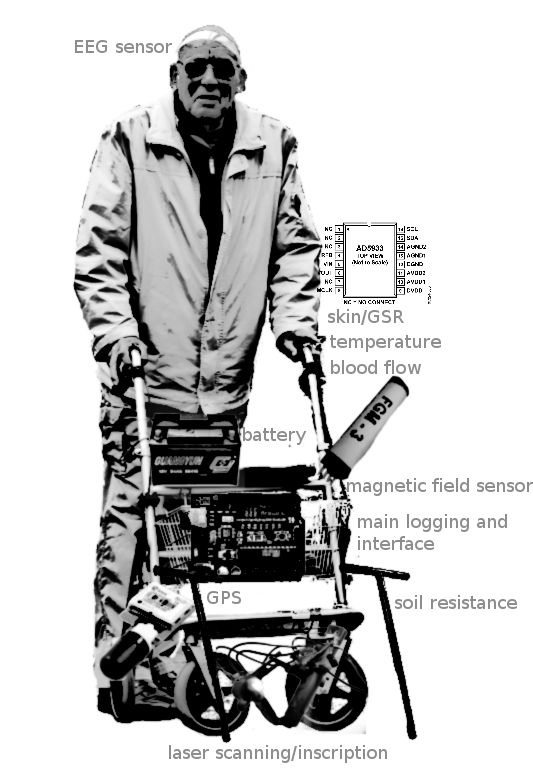 Londýnský psychogeofyzikální summit (2010) 

manifest vydaný v časopise Mute (2010) – autorem London Psychogeophysics Summit Collective - https://www.metamute.org/community/your-posts/what-psychogeophysics

psychogeofyzika mapuje kontinuum mezi biologickou, neorganickou a sociální sférou
Psychogeofyzika – umělecká tvorba
Průzkum obrazů a a zvuků mimolidského světa

Vatnajokull (the sound of) | Katie Paterson (2007-2008) - https://vimeo.com/668282902
Earthquake Sounds - Floriana Dombois (1999) - https://www.youtube.com/watch?v=3PJxUPvz9Oo
Michal Kindernay - projekt Imagosféra (2012–2014) -
Psychogeofyzika – umělecká tvorba
Psychogeofyzika – umělecká tvorba
Projekt Crystal World - Jonathan Kemp and Martin Howse
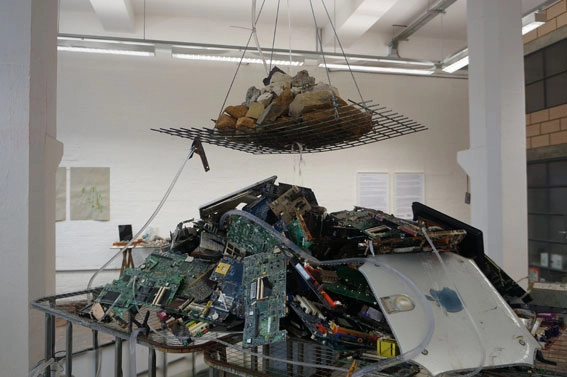 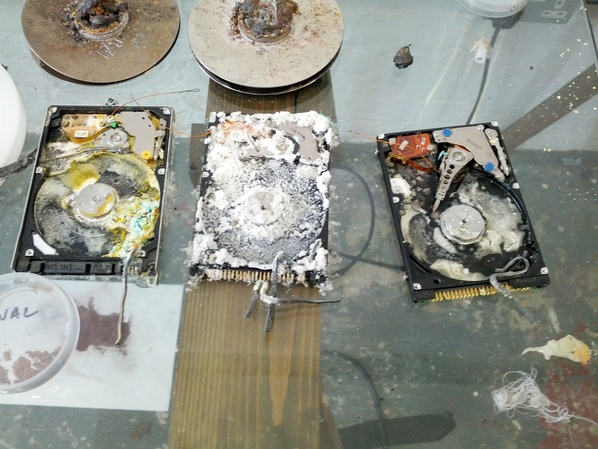 Psychogeofyzika – umělecká tvorba
Psychogeofyzika – umělecká tvorba
Earthcodes (2014) - Martin Howse
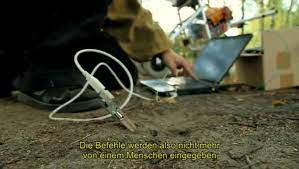 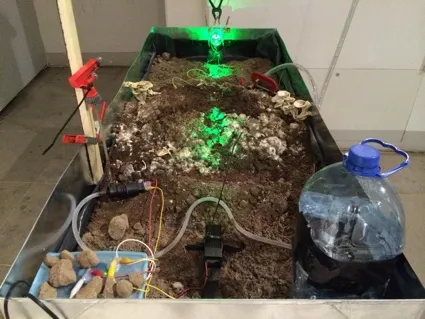 Psychogeofyzika – umělecká tvorba
Collapse OS (2019) - Virgil Dupras - https://www.publish0x.com/rhyzom/collapse-os-bootstrapping-post-collapse-technology-xdjkng
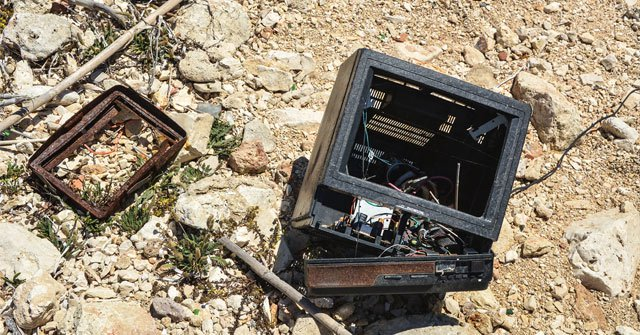 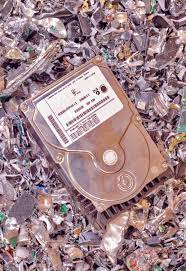 Psychogeofyzika – umělecká tvorba
Go2GLE (2015) - Joana Moll - https://www.janavirgin.com/CO2/CO2GLE_about.html
DEFOOOOOOOOOOOOOOOOOOOOOREST - http://www.janavirgin.com/CO2/DEFOOOOOOOOOOOOOOOOOOOOOREST_about.html
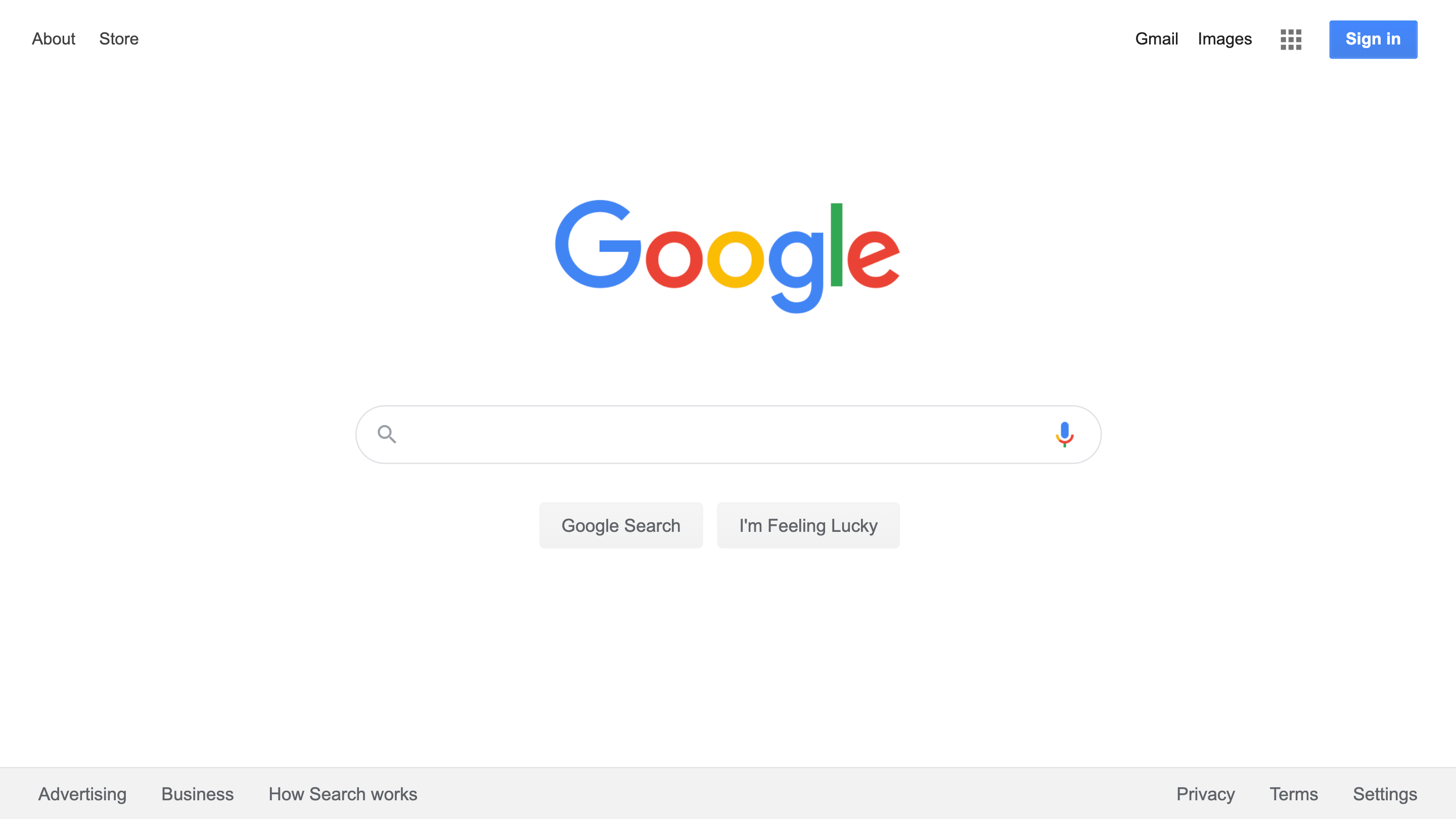